Игра «Чаепитие».
Для детей старшего дошкольного возраста.
Цель: закреплять навык дифференциации кухонной и чайной 
посуды. 

 Инструкция: найди на кухне четыре предмета, которые нужны для чаепития. 
Щёлкни по каждому из них мышкой. Чайная посуда отправится на поднос, 
а кухонная останется на месте. Когда все четыре предмета чайной посуды окажутся 
на подносе, нажми на колокольчик.
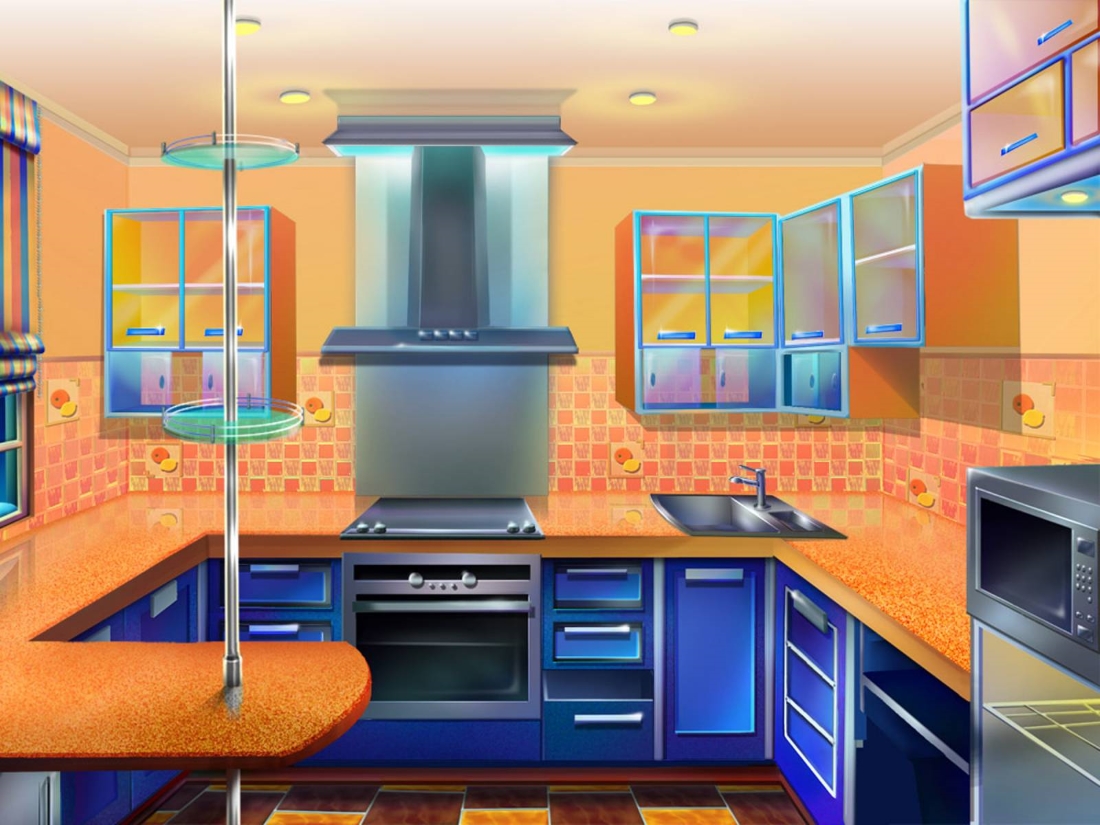 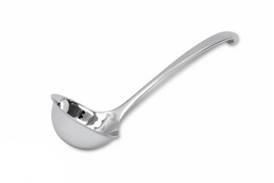 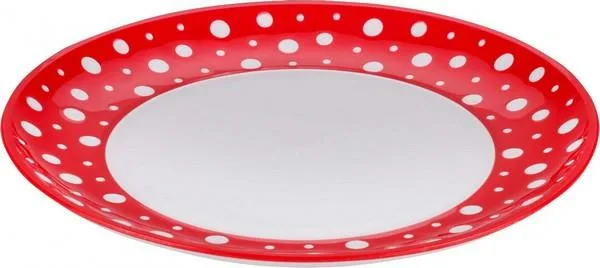 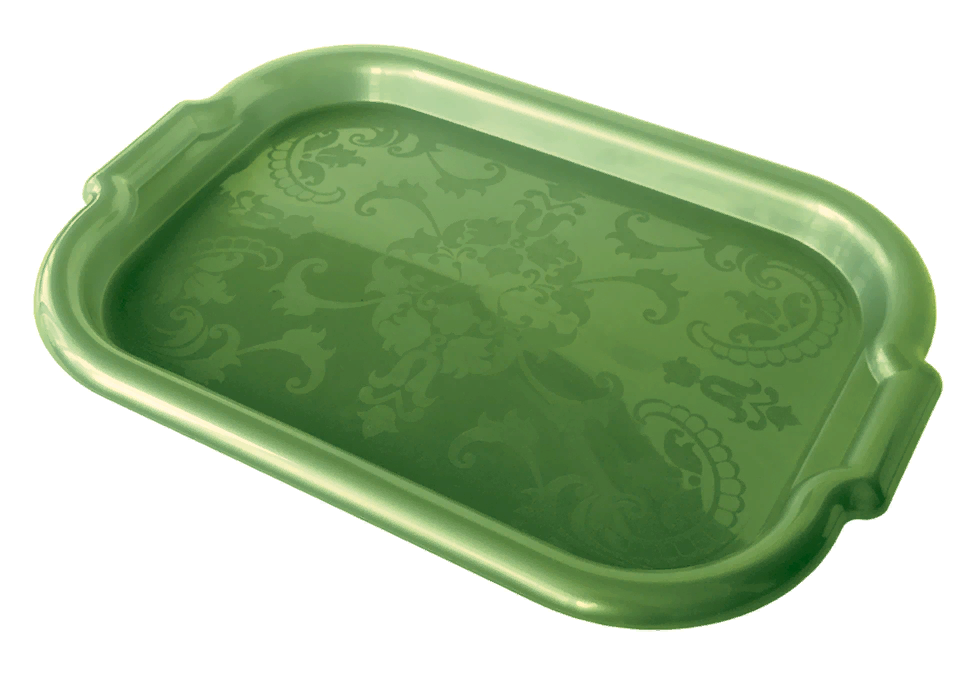 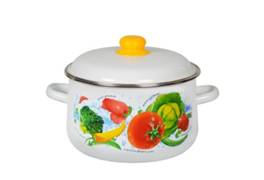 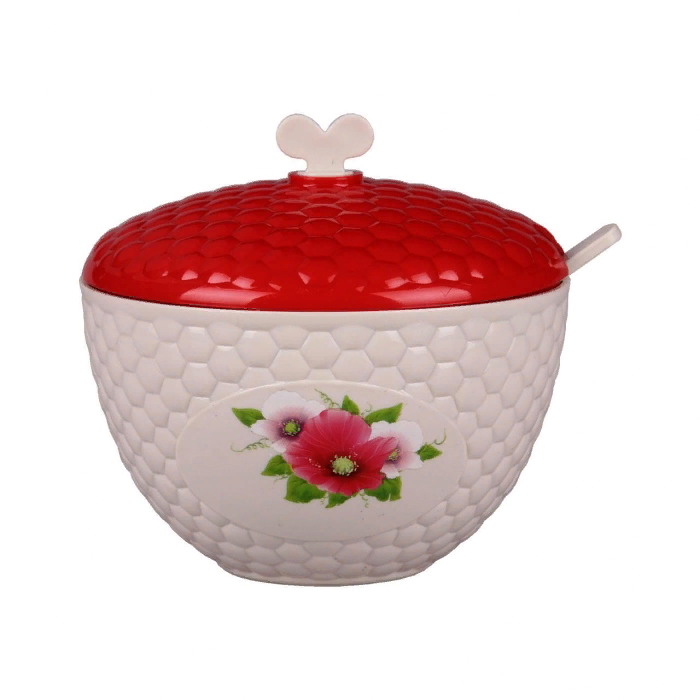 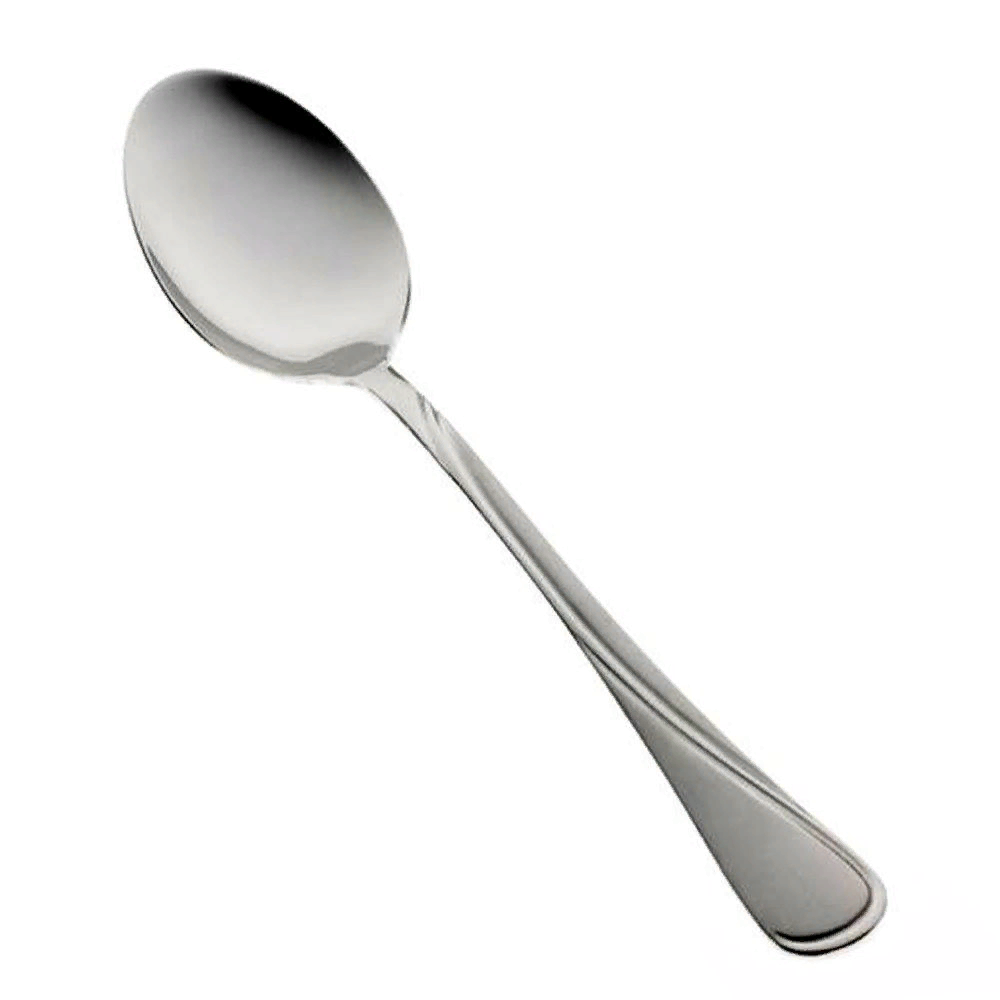 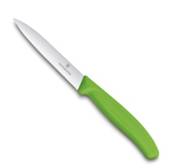 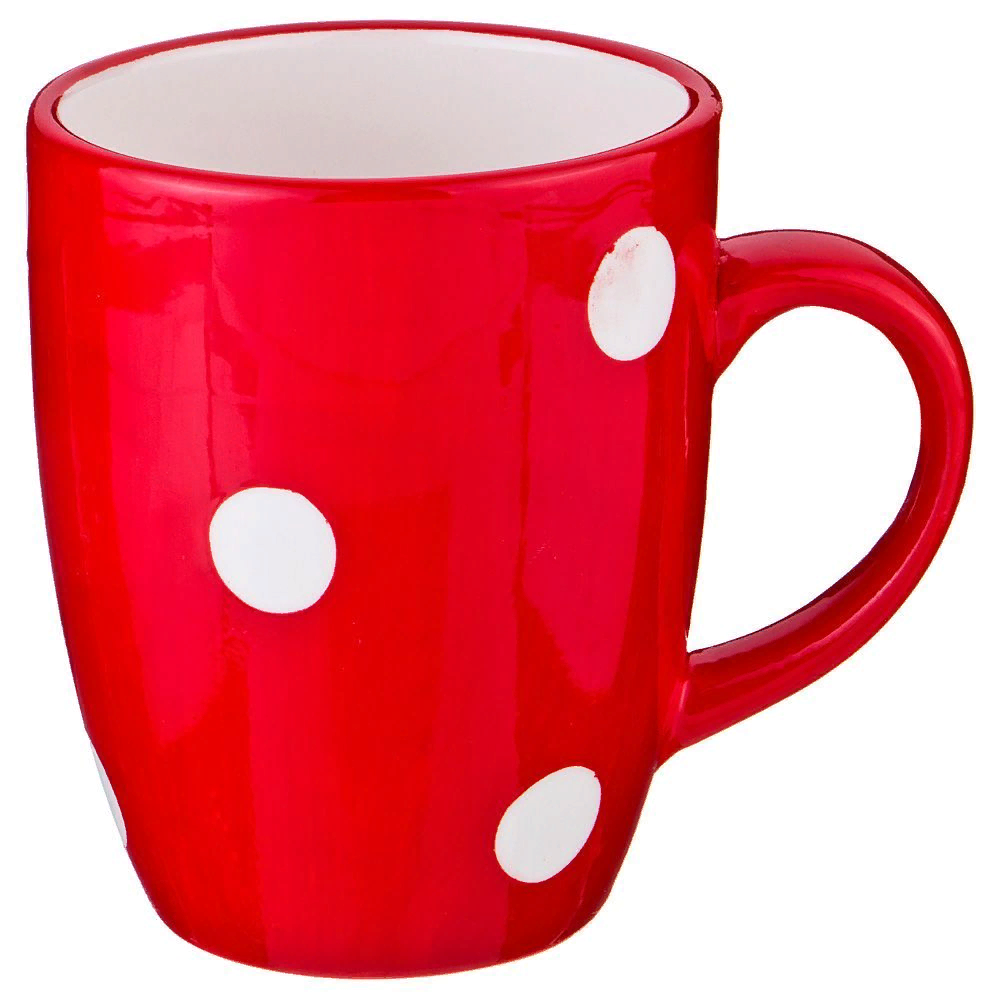 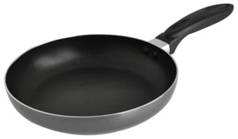 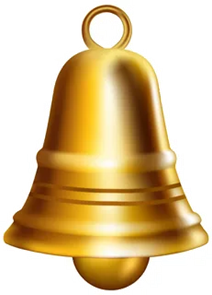 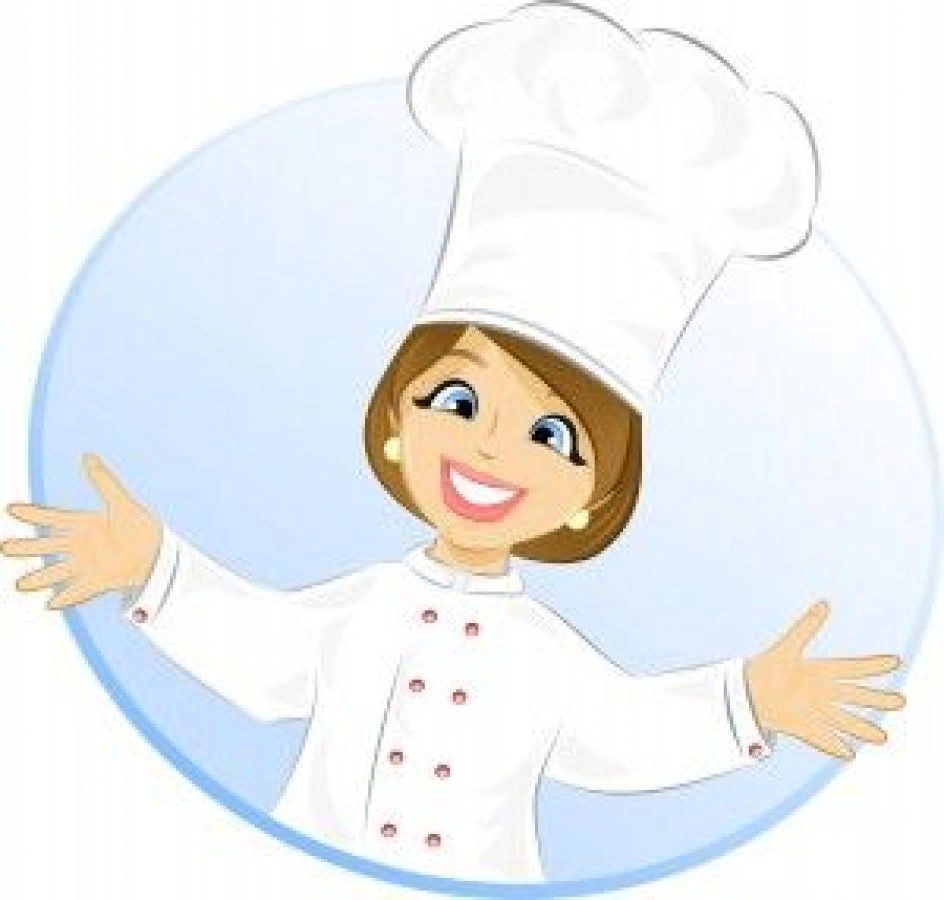 Приятного чаепития!
Авторы-разработчики:
Байкова Светлана Николаевна, педагог-психолог.
Лукьянова Ольга Александровна, воспитатель.
Шестакова Алёна Олеговна, воспитатель.
Ковтунова Ольга Владимировна, учитель-логопед.

МБДОУ города Иркутска детский сад №133